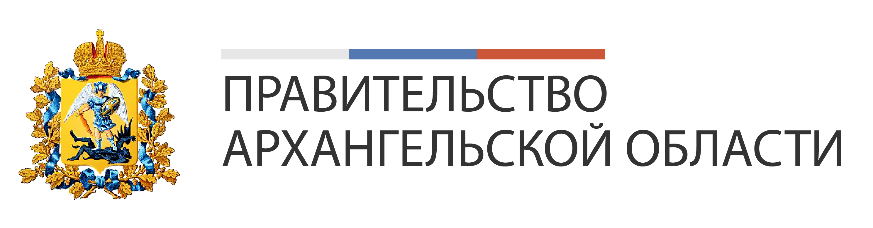 министерство транспорта Архангельской области
О реализации проекта по реорганизации общественного транспорта в г. Архангельске

заместитель министра транспорта Архангельской области 
Голубев Андрей Михайлович
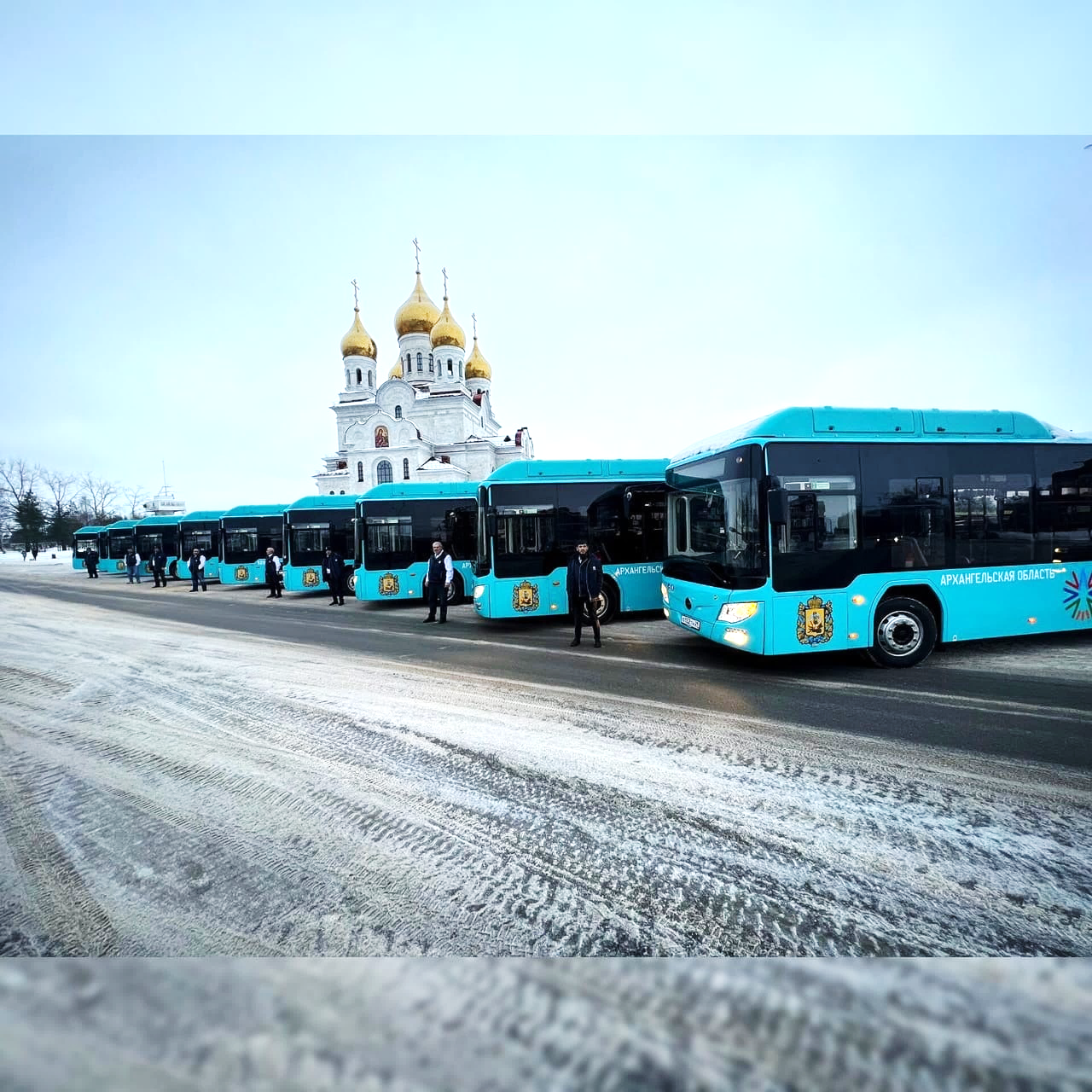 Предпосылки реализации проекта
основные типы автобусов – ПАЗ-3205 (предназначен для сельской местности) ПАЗ-320405 (автобусы малого класса)  

менее 90 % - ежедневное выполнение рейсов на маршрутах, система учета пассажиропотока отсутствует 

менее 50 %  сотрудников предприятий транспорта официально трудоустроены

16,2 тыс. рублей  – официальная зарплата сотрудников предприятий транспорта

плохое санитарное состояние автобусов (мойка 4 раза в месяц)

автобусы не оборудованы для перевозки маломобильных граждан

систематическое нарушение схем маршрутов, проезд остановок

большое количество жалоб на некорректное поведение экипажей автобусов и качество перевозок (хамство, курение в салоне, грязь, музыка, реклама) 

высокая аварийность общественного транспорта
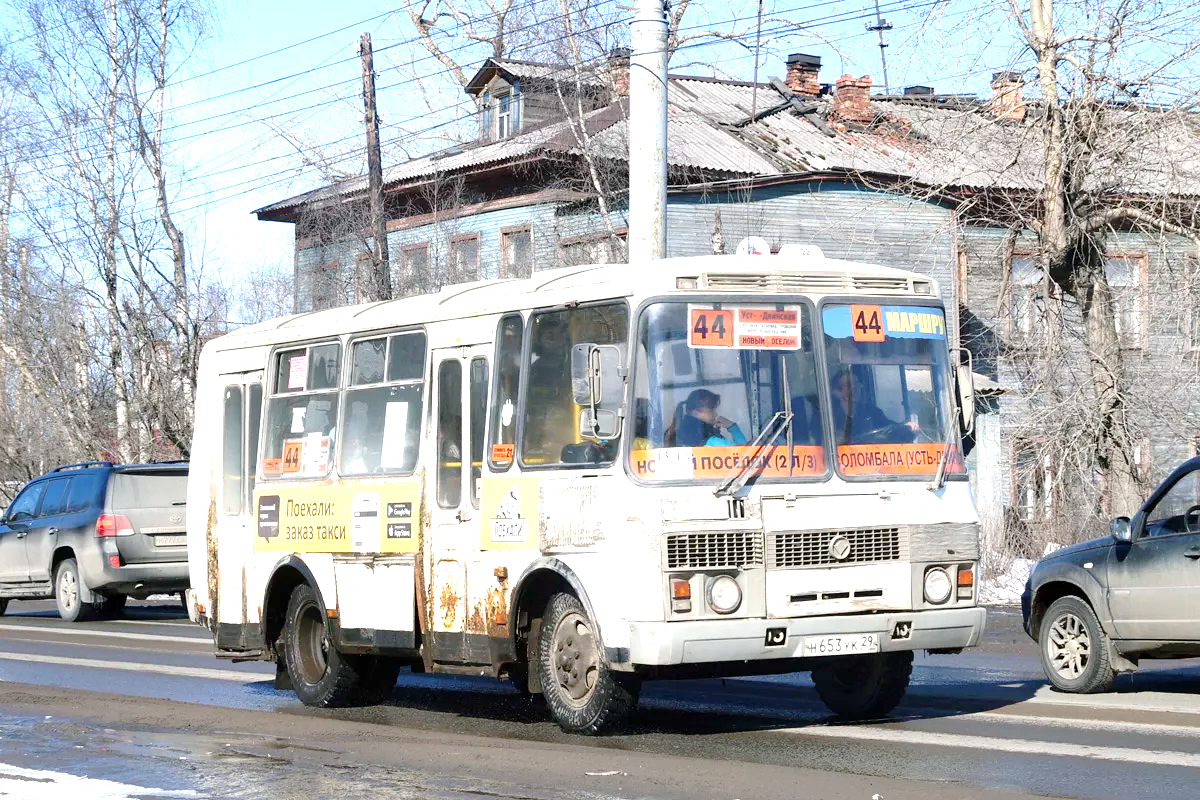 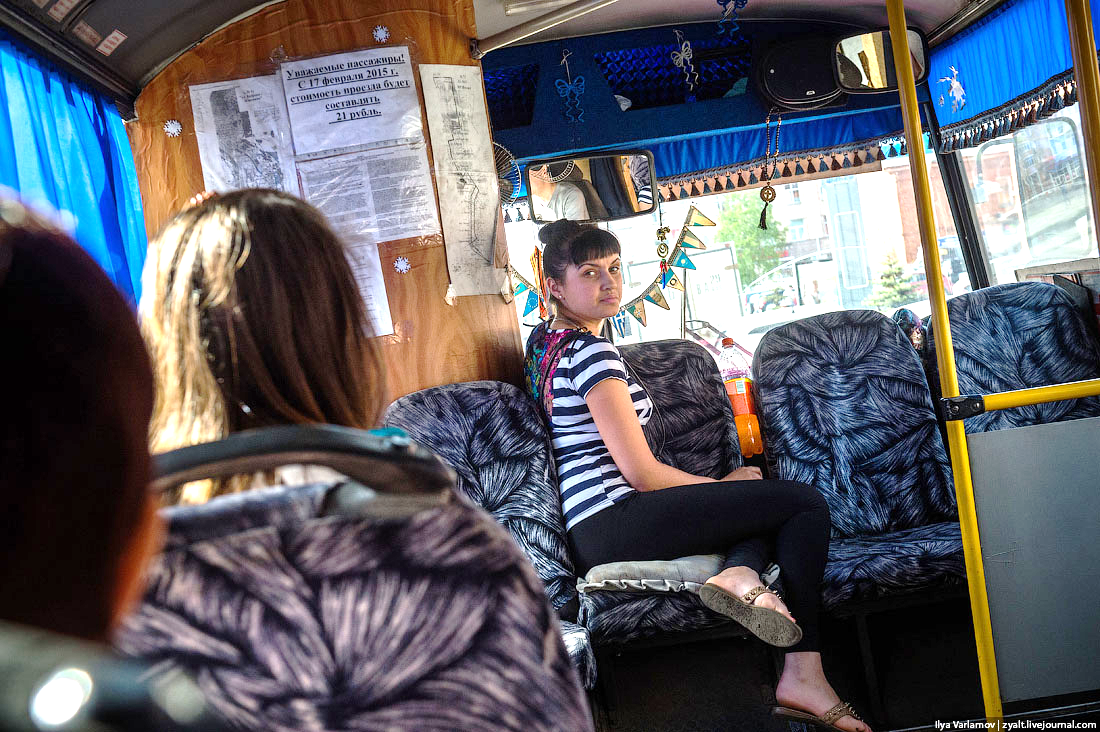 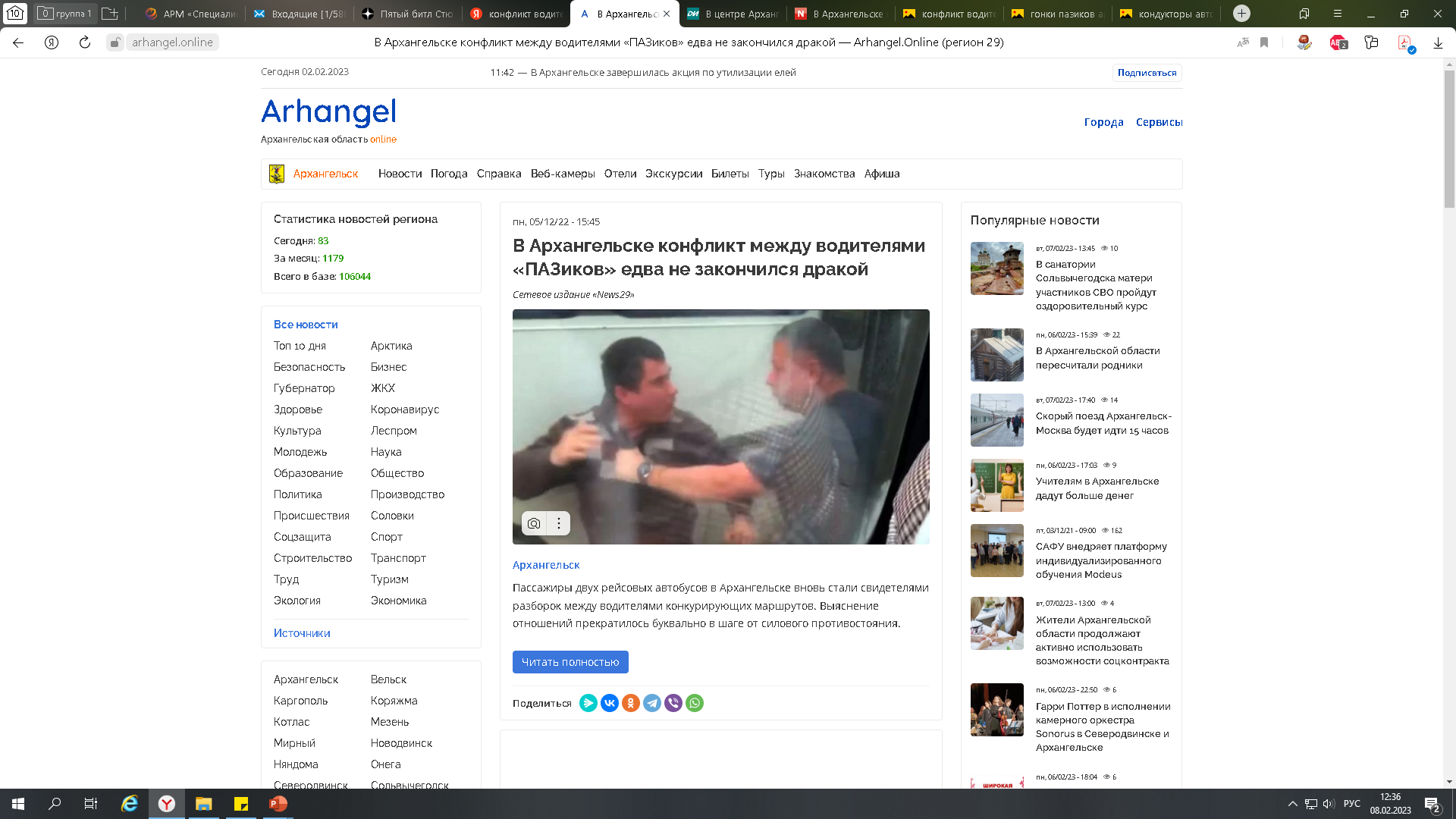 2
Задачи проекта
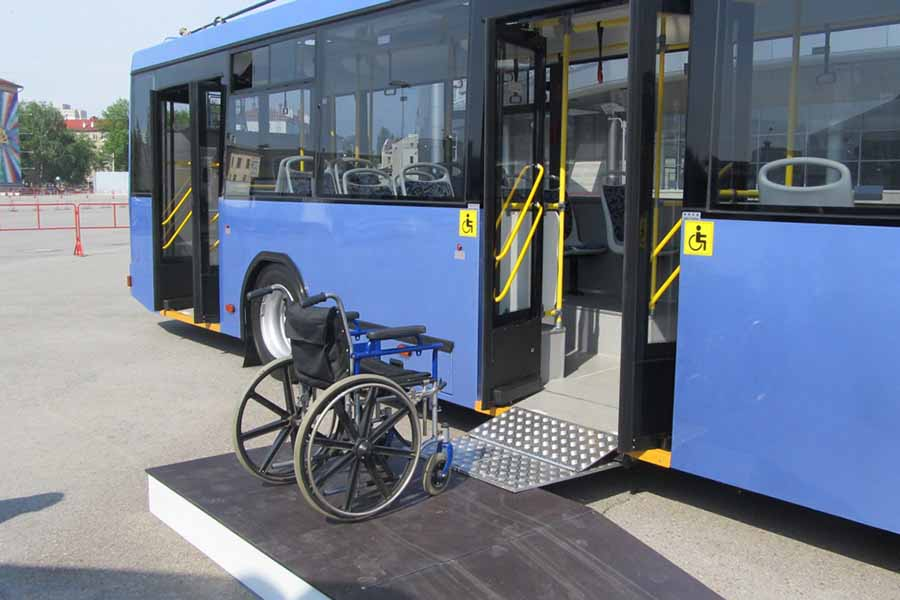 оптимизация маршрутной сети муниципальных маршрутов, обеспечивающих транспортную связь отдаленных районов с центральной частью города ( работа на магистральных улицах до 23:30)

внедрение на всей маршрутной сети низкопольных автобусов, оборудованных для перевозки маломобильных граждан.

увеличение провозной способности общественного транспорта в агломерациях на 40 % за счет использования автобусов среднего и большого класса.

повышение безопасности перевозок в том числе за счет использования автобусов, оборудованными системами пассивной и активной безопасности

оснащение автобусов для перевозки пассажиров с ограниченными возможностями здоровья по зрению и слуху (аудиоинфомрирование, информационные табло, кнопка вызова сотрудника)
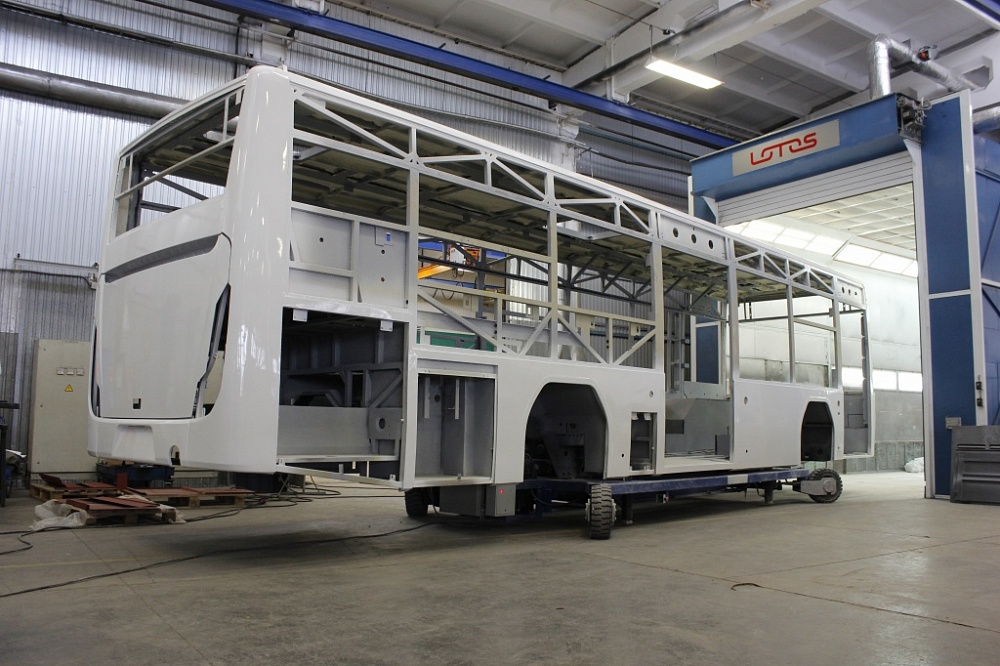 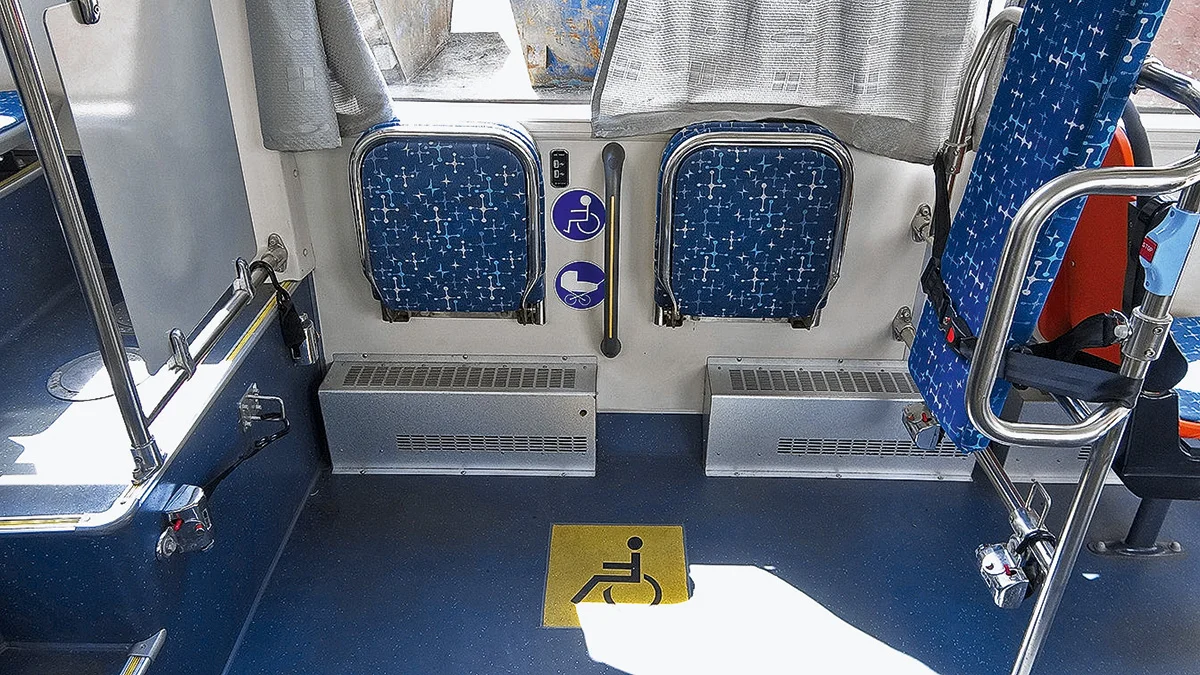 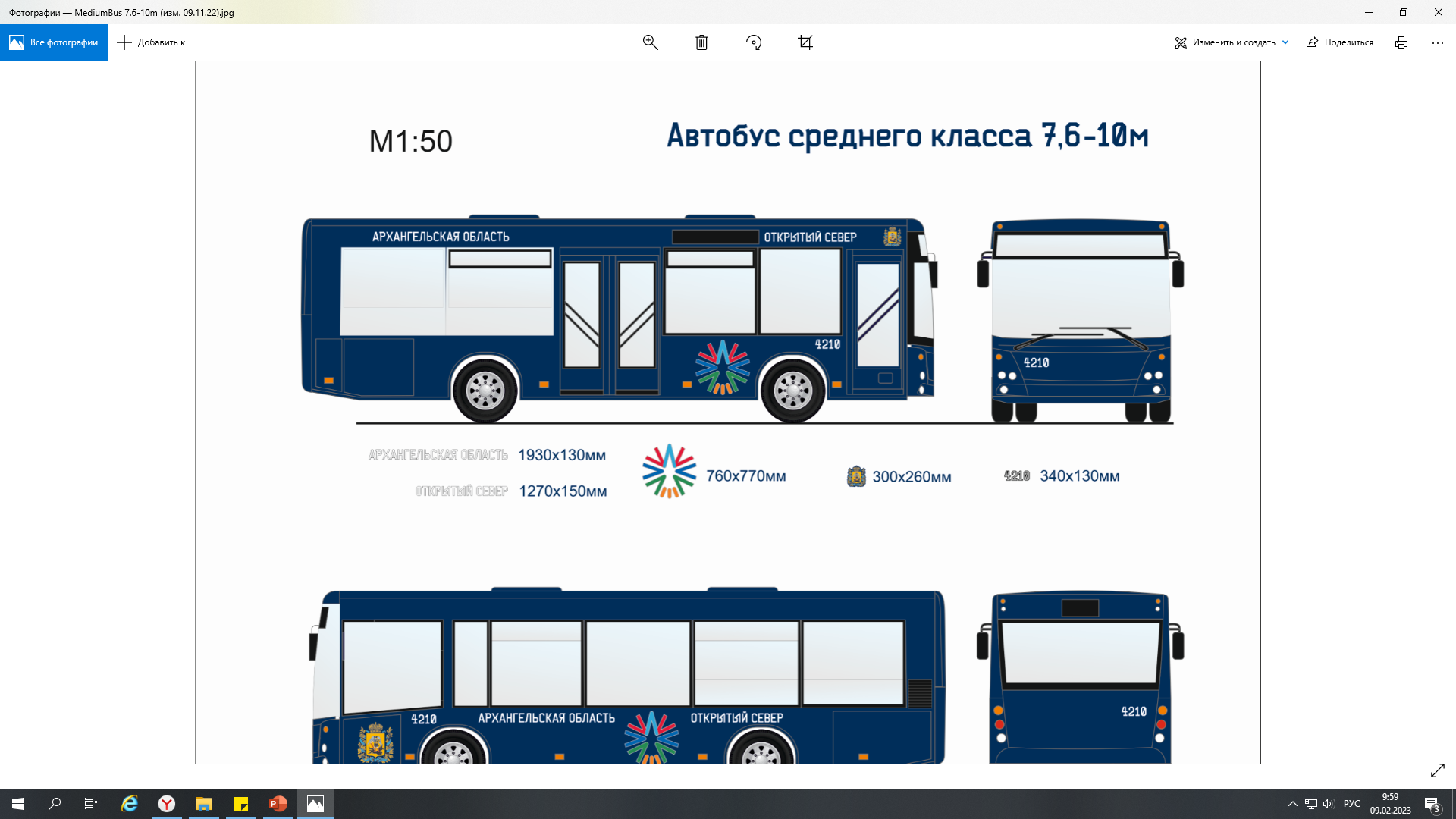 2
Задачи проекта
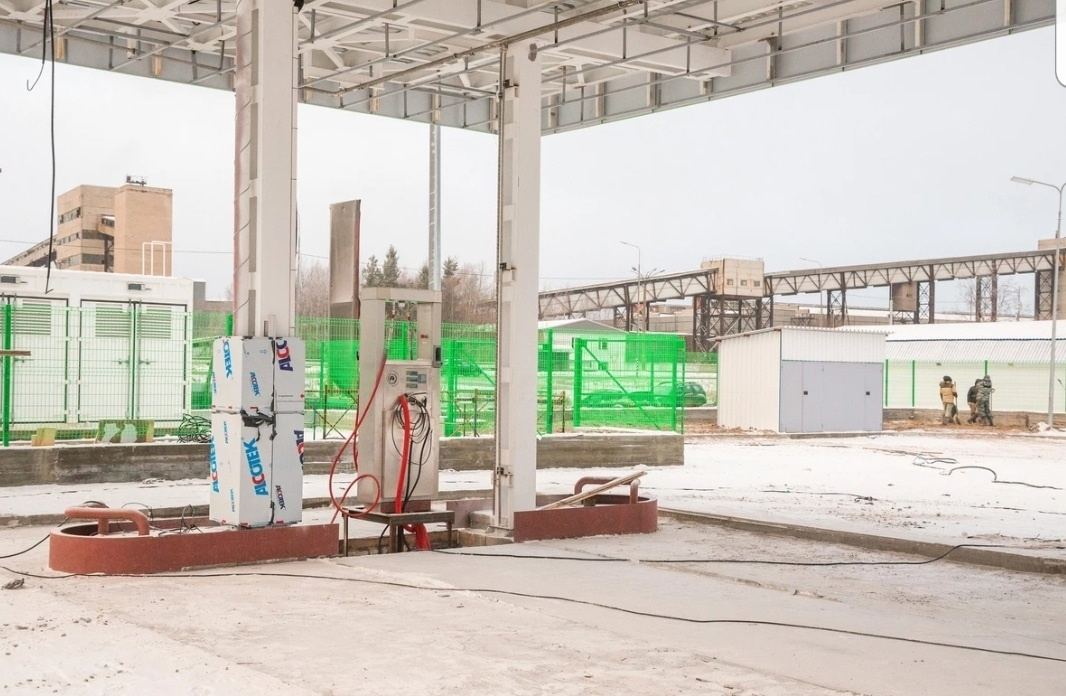 перевод общественного транспорта на использование компримированного природного газа в качестве топлива (снижение объема выбросов загрязняющих веществ общественным транспортом в атмосферу в 4 раза

установление единых требований к внешнему виду и профессиональному уровню экипажей автобусов

обеспечение выполнения не менее 95 % рейсов и контроля качества перевозок за счет создания диспетчерской службы и ужесточения штрафных санкций 

внедрение современных механизмов учета оплаты проезда и контроля пассажиропотока на муниципальных маршрутах 

улучшение дорожной ситуации в городе за счет развития общественного транспорта, исключения конкуренции между перевозчиками 

обеспечение единого подхода к оформлению общественного транспорта
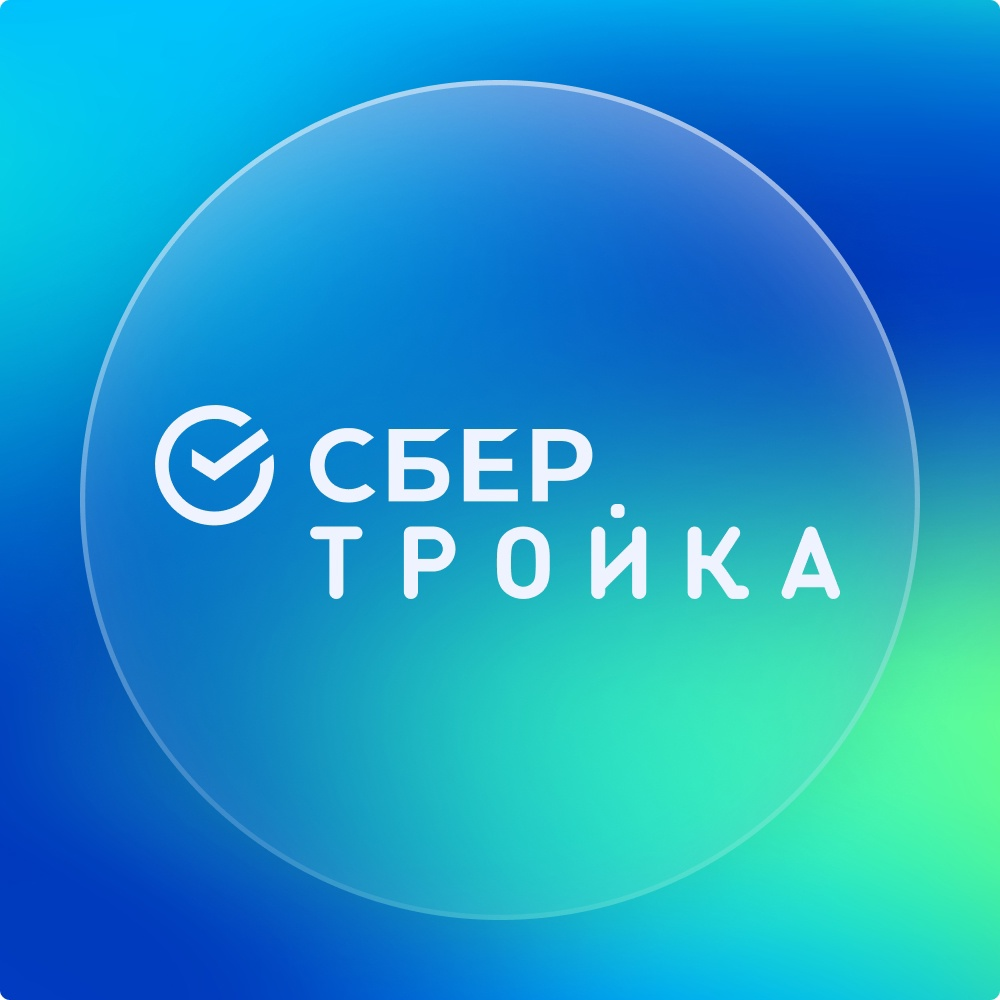 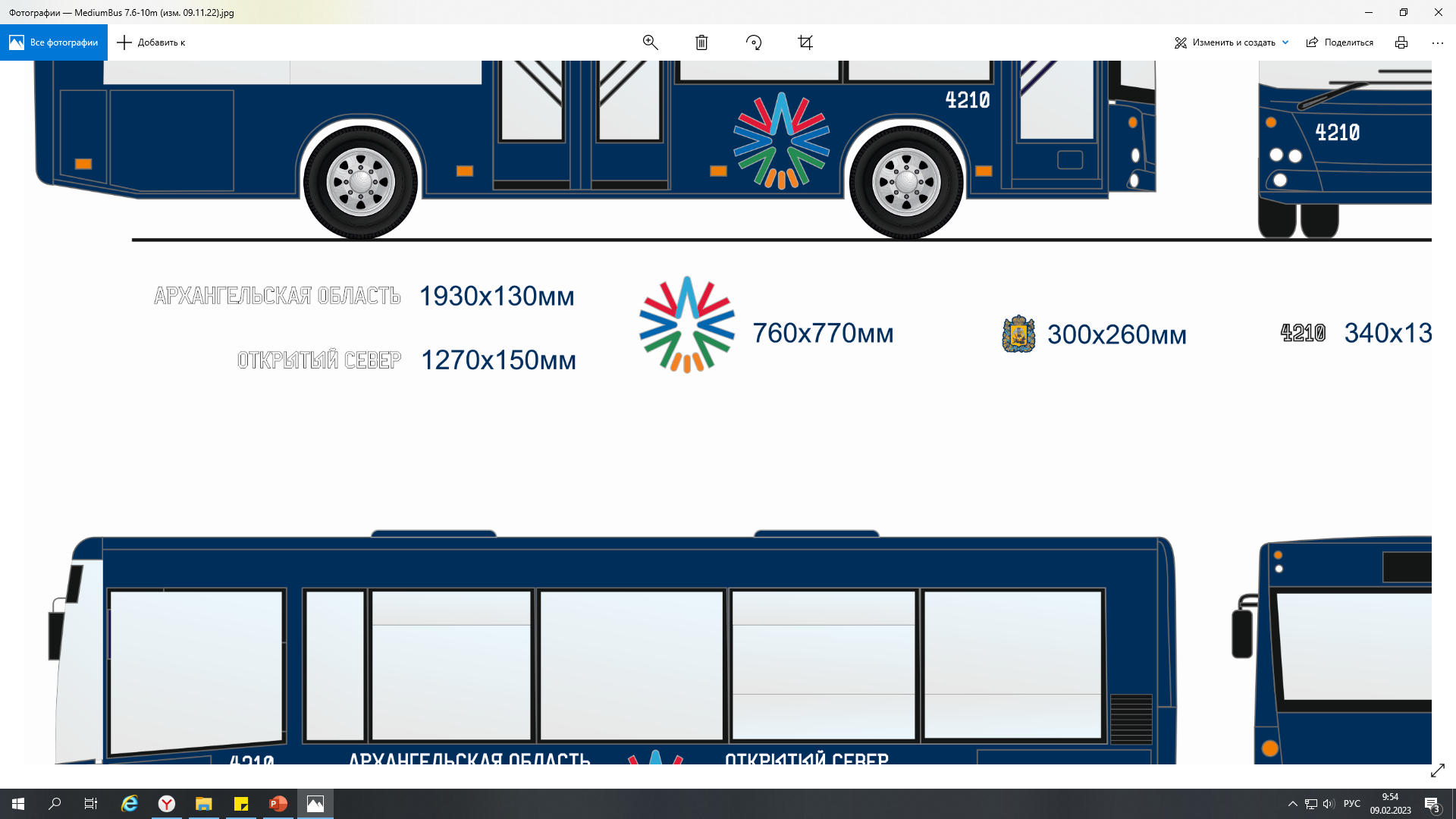 2
В рамках реорганизации внедрена система «Умный автобус»
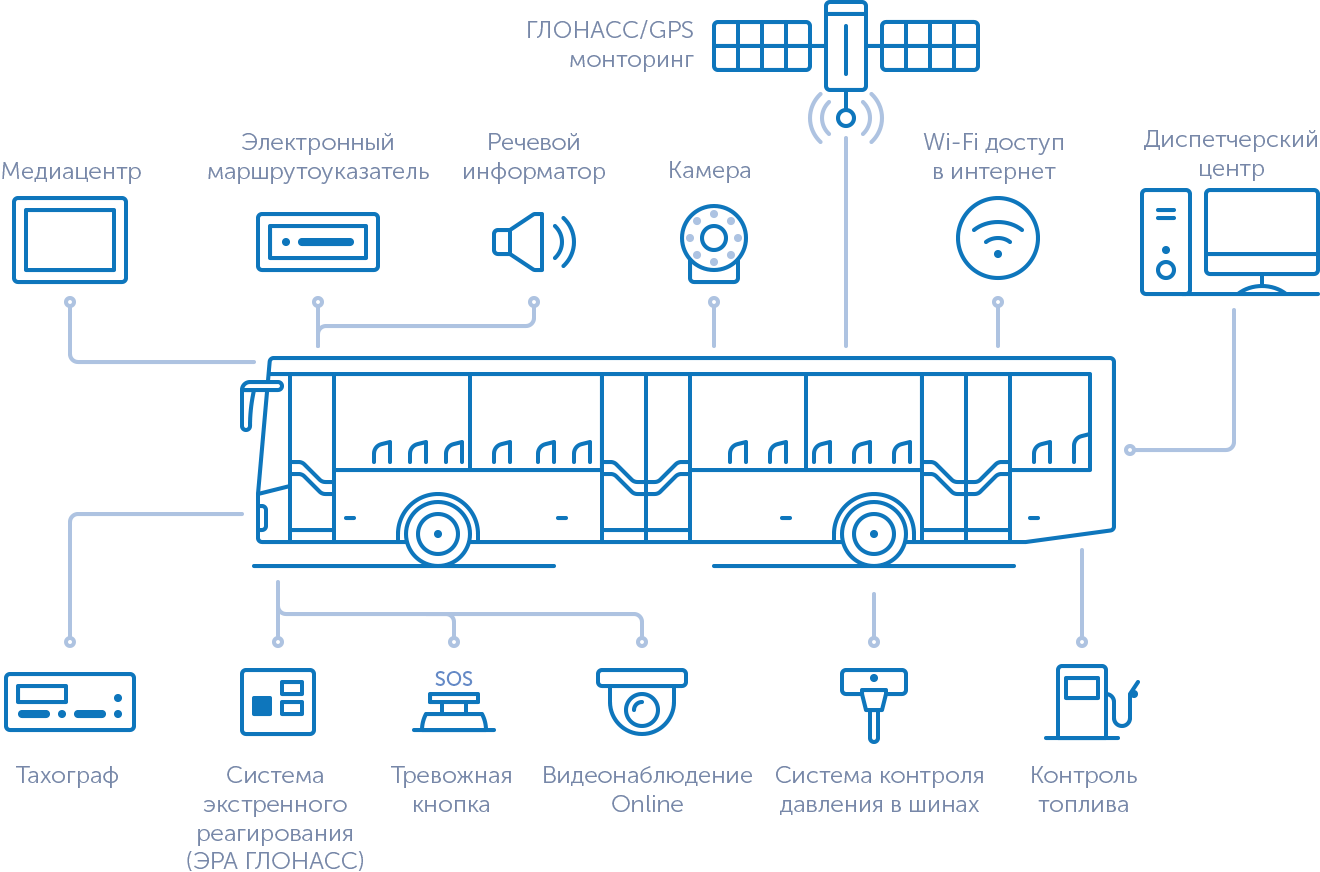 2
Статус реализации проекта
2
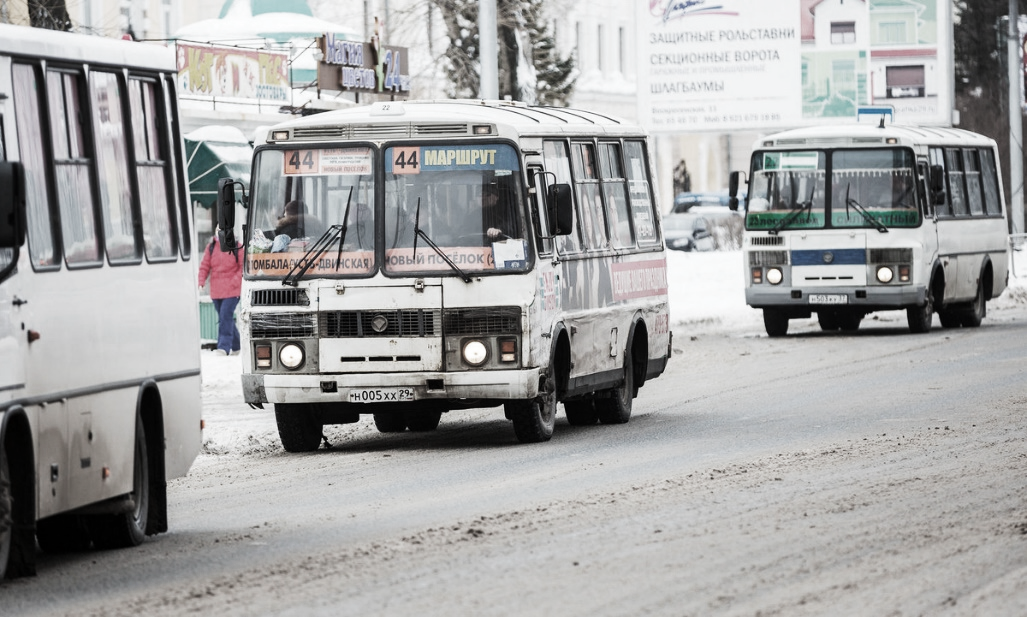 БЛАГОДАРЮ ЗА ВНИМАНИЕ!
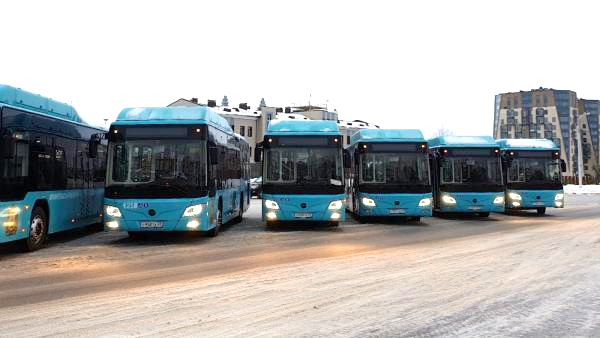 2